A
第 九 周
ABC 模式
B
C
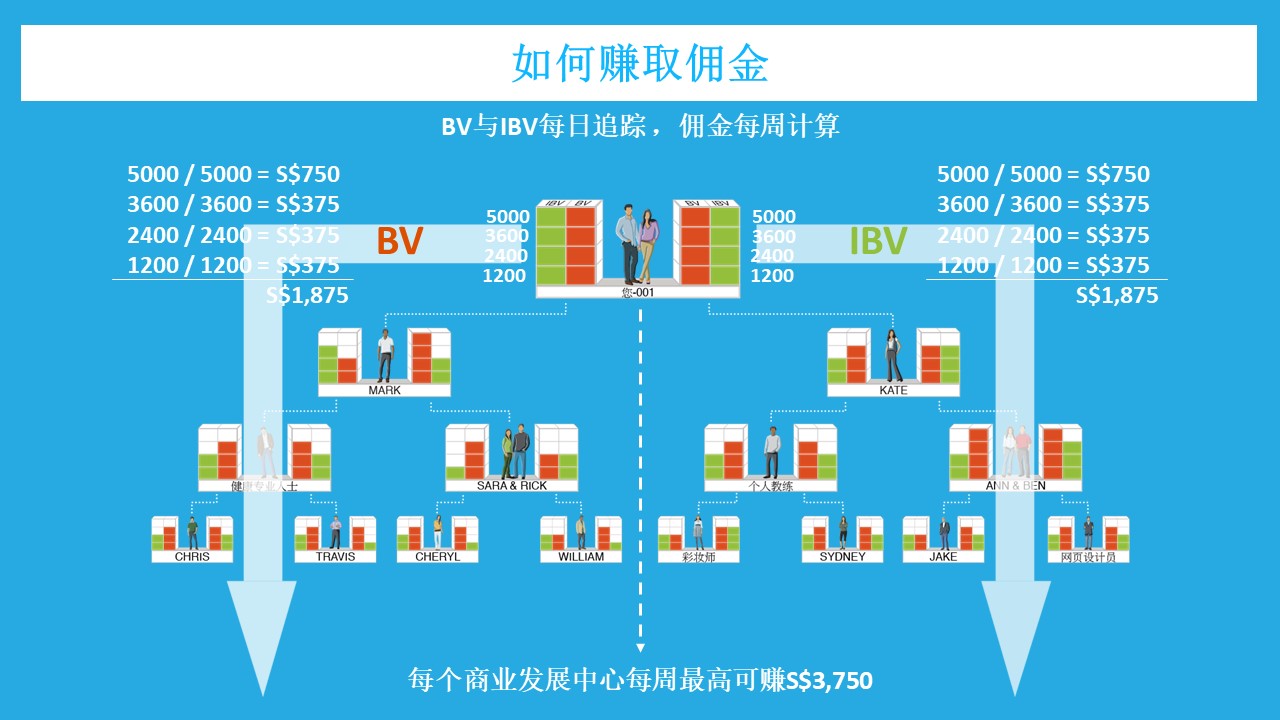 建立团队
齐心
协力
屡创
佳绩
复制和 ABC 模式
目标是使新超连锁™店主
能示范最佳的做法借力建立事业并开展复制，
同时能找到更多合适人选
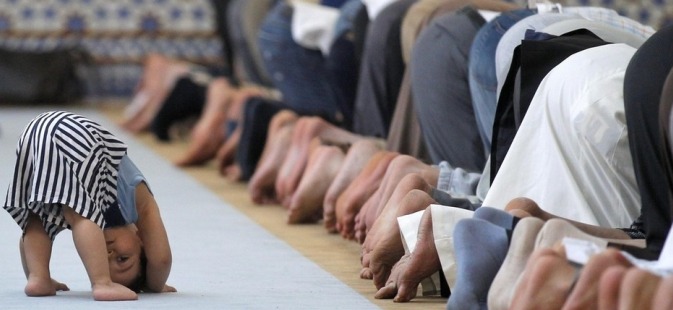 有学有样
ABC 模式
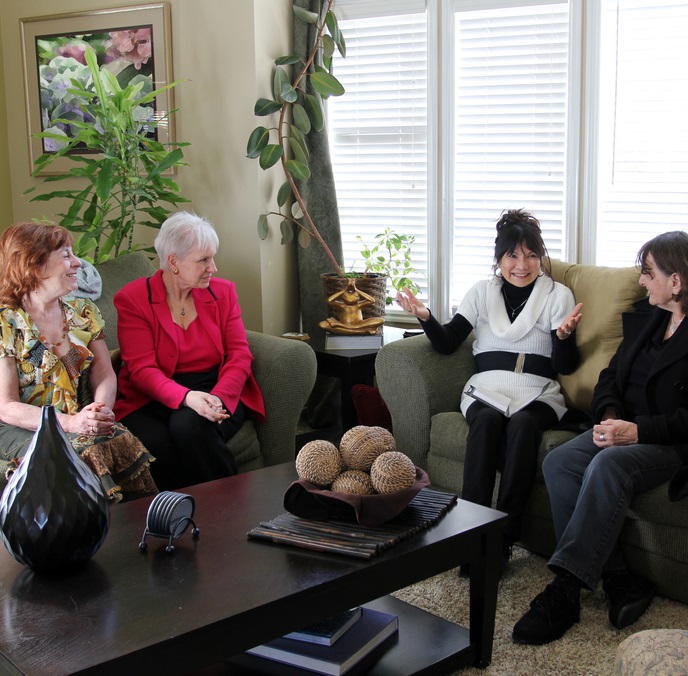 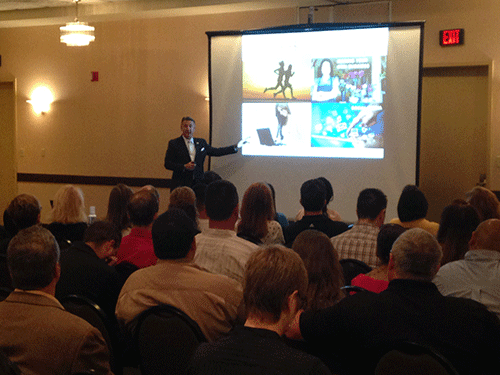 HBP家庭事业
展示会
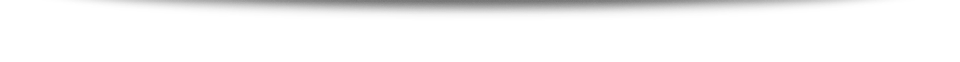 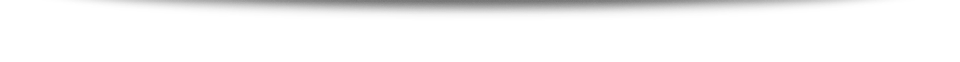 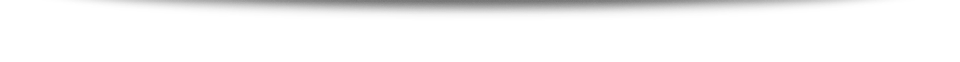 1对1, 2对1, 或者网路研讨会
UBP超连锁™事业
说明会
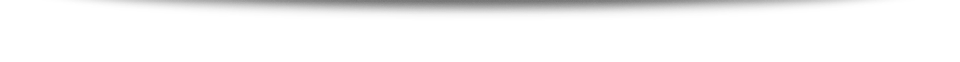 One on One
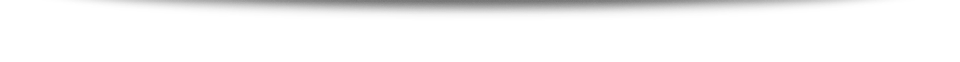 Two on One
Online PresentationWebinar/Skype
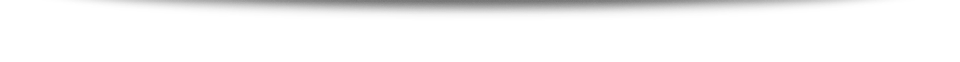 会议后
会议该做事件
推荐人
使用产品
预订下
一次的会议
提供
更多信息
1
2
3
您
上超连锁™事业说明会
销售门票
4
5
SHOP.COM
现金回扣
电话会议
浏览SHOP.COM
转 介– 你所认识的人脉
6
7
8
9
A
A
ABC 模式的3个形式
#1: 建设从家到户试做方式
#2: 深入开展领导能力培训
#3: 培训不同类型的领导力
#1 ABC 模式的主要成功因素
在执行 ABC 模式时，一旦新人开始引进对业务感兴趣的人，您就可以让这新人在任何时候注册成为事业伙伴。
ABC 模式的关键是在下一个新人的房子/位置预约下一个跟进会面。
回答问题/提供更多信息
展示计划（给他们和/或他们认为对这事业有兴趣的人）
开始启动美安事业
#1 试做运行方法
推荐人
您
A
A
B
B
C
C
A1
A1
B1
B1
C1
C1
# 2 复制ABC模式
协助GoNow「积极进取型」超连锁™店主完成前三层的复制—使他们能够成为领导。
#2 ABC 复制模式 –深度构建
资深伙伴
您
A
A
B
B
C
C
A1
A1
B1
B1
C1
C1
A, B, C, etc. are Go NOW Distributors
家庭事业展示会 2:1 or 家庭事业展示会
B1
推荐 C1
C
推荐 A1
A1
推荐 B1
A 
推荐 B
B 
推荐 C
您 A
2.公司介绍
3.产品讲解
4.展示计划
5.完成销售
A 
You
A 
You
A 
您
A 
您
A 
You
A 
You
4.展示计划
5.完成销售
5.完成销售
下一个是谁？
6.从旁指导
B
B
6.从旁指导
5.完成销售
B
4.展示计划
1.欢迎嘉宾
嗨，我的名字是B。欢迎来到我家
B
2.公司介绍
3.产品讲解
B
C
C
4.展示计划
5.完成销售
2.公司介绍
3.产品讲解
C
C
1.欢迎嘉宾嗨，我的名字是C。欢迎来到我家
2.公司介绍
3.产品讲解
A1
A1
4.展示计划
2.公司介绍
3.产品讲解
A1
B1
1.欢迎嘉宾
B1
1.欢迎嘉宾
C1
1.欢迎嘉宾
产品展示会 ：营养保健，全新生活，美容美妆派对
B 
推荐 C
C
推荐 A1
A1
推荐 B1
B1
推荐 C1
A 
推荐 B
您 A
2.公司介绍
3.开场白
4.放映视频
5.审阅调查表
6.完成销售
A 
您
A 
您
A 
您
A 
您
A 
您
A 
您
4.放映视频
5.审阅调查表
6.完成销售
6.完成销售
下一个是谁？
7.从旁指导
B
B
7.从旁指导
6.完成销售
B
5.审阅调查表
B
2.公司介绍
3.开场白
C
C
5.审阅调查表
6.完成销售
B
1.欢迎嘉宾
嗨，我的名字是B。欢迎来到我家
2.公司介绍
3.开场白
4.放映视频
C
C
1.欢迎嘉宾嗨，我的名字是C。欢迎来到我家
2.公司介绍
3.开场白
4.放映视频
5.审阅调查表
A1
A1
2.公司介绍
3.开场白
4.放映视频
1.欢迎嘉宾嗨，我的名字是A1。欢迎来到我家
B1
A1
1.欢迎嘉宾
嗨，我的名字是B1。欢迎来到我家
B1
C1
1.欢迎嘉宾
#3 ABC 角色
A 顾问
通常是一个资深的或成长中的领导者必须能掌握成功五要诀。                  有正确的姿态、技巧和经验，帮助促成一次约会的结束。
B 桥梁
 一位后起之秀的领导者，但还在努力学习成功五要诀。                                B会准备好所有的资料、工具，方便会议总结。
C 新超连锁™店主或潜在客户

想要学习 成功五要诀的全超连锁™店主
控制权
ABC模式给您完全的
。。。
 


您的成功
您的成长
您的进度
您的时机


全在您的掌控之中！！
#3 ABC模式
目标是在团队中拥有更多顾问
剩余收入=BV+领导者兼顾问
# ABC模式
A 	-  顾问
B	-  桥梁
C	-  新超连锁™店主或潜在客户
为什么 ABC 模式
借用A - 顾问的经验和知识，发挥杠杆作用
学习过程
借用A的姿态和经验完成销售
成为一个合格的B-桥梁
开会前
与新超连锁™店主或潜在客户建立良好的关系
推介您的 A - 顾问
通过选择合适的时间和地点来营造专业氛围
准备跟进资料
安排潜在客户与A-顾问的跟进会面
成为一个合格的B-桥梁
会议期间
准时
穿着得体
做笔记
不要打断，把所有的问题都留到最后再问
成为一个合格的B-桥梁
会后
记录您的招募日志。
48小时内必须跟进
预备下一个展示会
工作组合
最终的杠杆作用
每晚与不同团队，在当地地理区域一起共合作，办会议
同时招募、培训和保留所有原有超连锁™店主
延续事业动能
Karen
吉隆坡（MY） / 勿洛（SG）
团队工作组合
团队必须都参与才能组成团队工作组合
您
002
003
Thomas
槟城（MY） / 裕廊（SG）
家庭事业
展示会
跟进带来的新人
家庭事业
展示会
Feb 29
March 15
跟进带来的新人
结果：您在一个晚上为两个组织工作！
Karen
吉隆坡（MY） / 勿洛（SG）
槟城（MY） / 裕廊（SG）
全球会议联盟系统会议
您
让您
002
003
能完成团队工作
组合
加上潜在客户
Thomas
上超连锁™事业说明会
加上潜在客户
加上潜在客户
地方研讨会
东南亚年会
美国年会
您
002
003
新顾客
新顾客
新顾客
COMBINATIONS
跟进带来的新人
-
跟进
-
跟进带来的新人
家庭事业
展示会
新超连锁™店主/
跟进新顾客
新人
April 10
交叉铺导策略
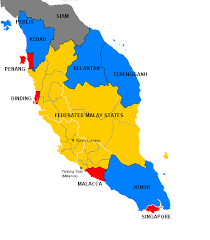 首先在您所在区域内执行
交叉铺导策略
您001
您002
您
003
吉隆坡
吉隆坡
吉隆坡（MY） 

勿洛（SG）

槟城（MY） 

裕廊（SG）
勿洛
勿洛
槟城
槟城
裕廊
裕廊
交叉铺导策略
您001
您002
您
003
莫蒂肤
莫蒂肤
莫蒂肤

网络中心

全新生活

健康与营养
网络中心
网络中心
全新生活
全新生活
健康与营养
健康与营养
ABC事业模式
记住，任何时候都不要指望一切会十全十美透过努力掌握成功五要诀的「积极进取型」超连锁™店主，复制此模式
预订下一次聚会（餐桌聚会、家庭聚会及在线研讨会），
邀请他们的潜在人选来参与
每次都不要忘记预订下一次的会议
业务中的绊脚石
不亲邀约和亲自推荐
不卖票给新超连锁™店主
不听录音资料
不建立重复客户群
不展示计划
等待公司举办超连锁™事业说明会
不参与成功五要诀训练，新超连锁™店主训练 或专业培训
花费太多时间与稳定和等待超连锁™店主
不使用"美安起步指南"
没有跟进，缺乏计划/规划（缺乏纪律）
ABC事业模式
它通过正在学习掌握成功五要诀的GoNow「积极进取型」超连锁™店主复制下去。

教超连锁™店主掌握跟进技巧和ABC事业模式并如何建立深度。。

每次会议结束后，安排下一步的工作。

确保你要召开会议的伙伴与你都是GoNow「积极进取型」超连锁™店主。. 

记住，不要指望一切会十全十美完美的发展。
复制是自下而上，并非自上而下
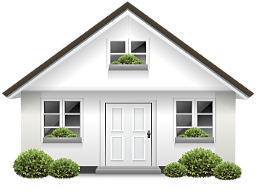 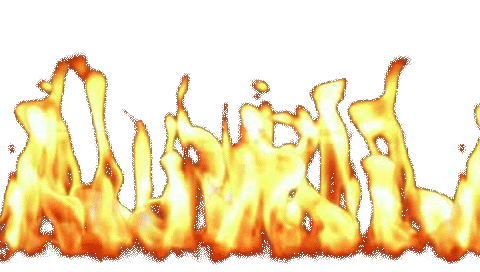 火源要从底部开始，最后才能烧到顶端
ABC模式给您完全的
控制权
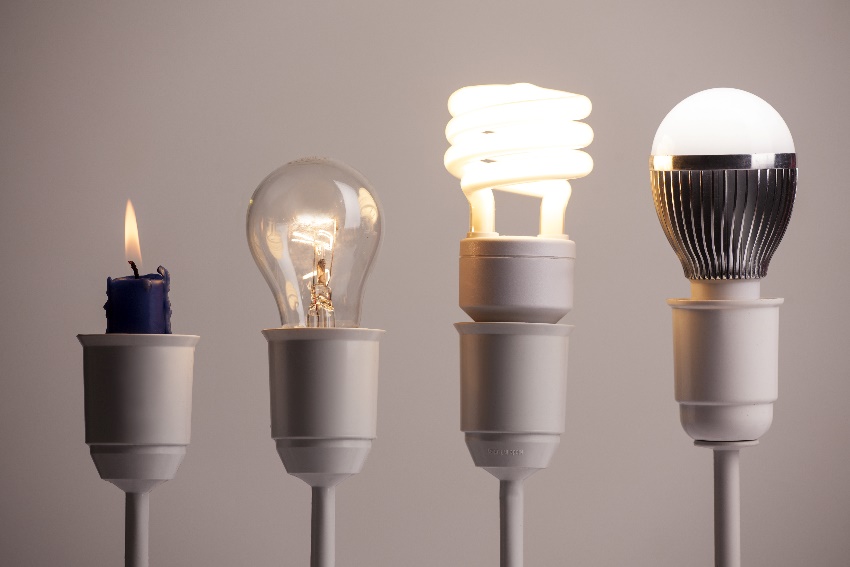 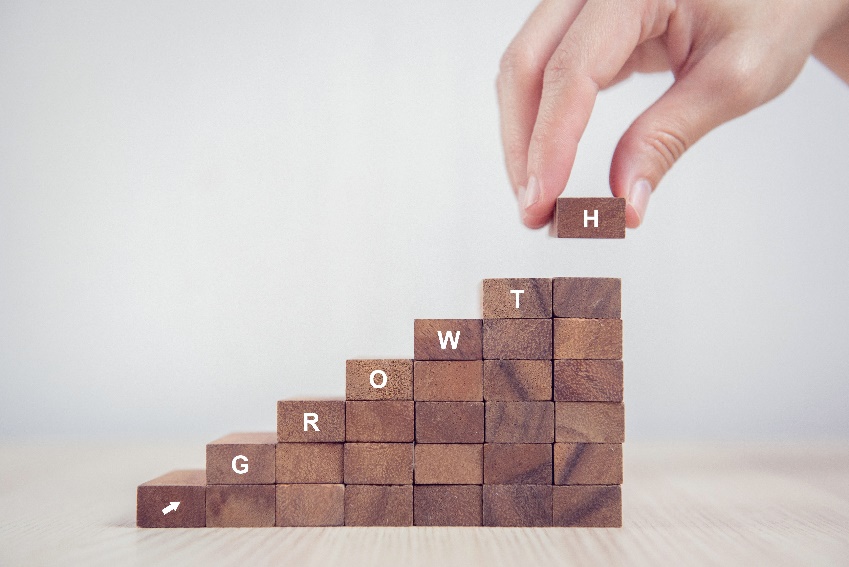 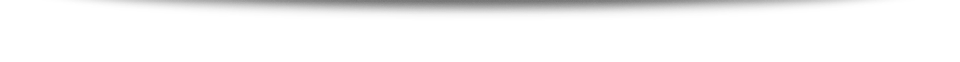 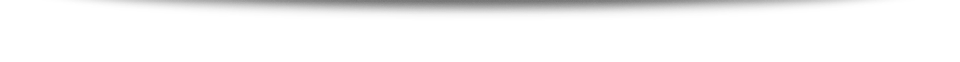 您的成功
您的时机
您的成长
您的进度
全在您的掌控之中
一路通往成功
使用及分享产品
保持最少10位顾客，每位顾客每月至少订购40 BV
每周两次主持或参与展示计划
继续在家举办事业会议（ABC模式）
每季度亲自推荐两位新事业伙伴
每季度完成卓越超连锁™店主计划
一路通往成功
每月至少参加一次训练（成功五要诀训练、新超连锁店主训练、授证经理级训练、各类专项训练、地方研讨会）
每年参加东南亚年会及美安新加坡领导者大会 
透过购买及销售门票给您现有的及新加入的团队伙伴（及合适人选），复制成功模式
当您的事业不断成长，持续与伙伴保持良好的沟通与合作的关系。
以身作则。

您必须成功，其他人才能实现他们的梦想。
-JR·莱丁格